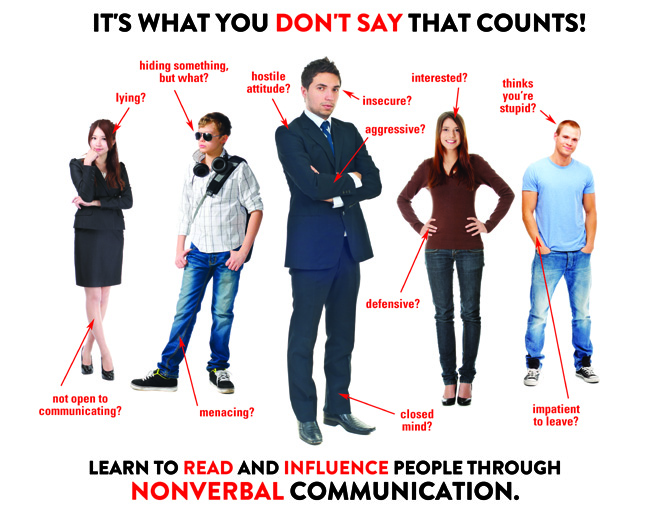 Language is more than what we say.  It is also how we act.
Communication is based on: 
55% facial expression
38% Tonality 
7% Words
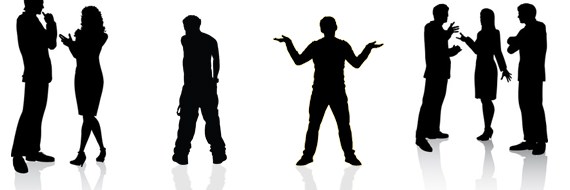 Which Student is Listening?
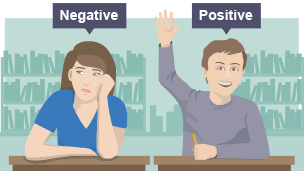 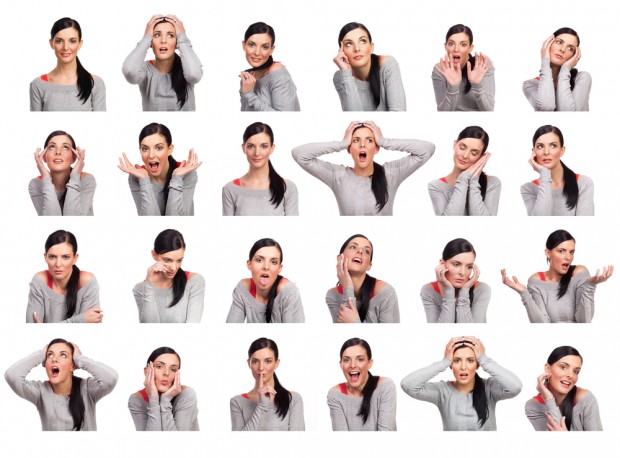 How is he feeling?How do you know?
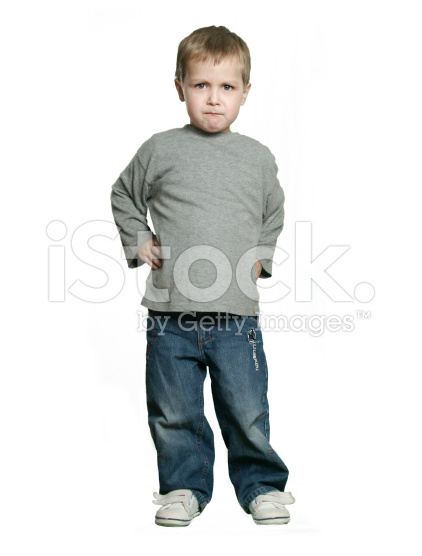 Ricky Bobby
https://www.youtube.com/watch?v=M8PP3QU7wjI.
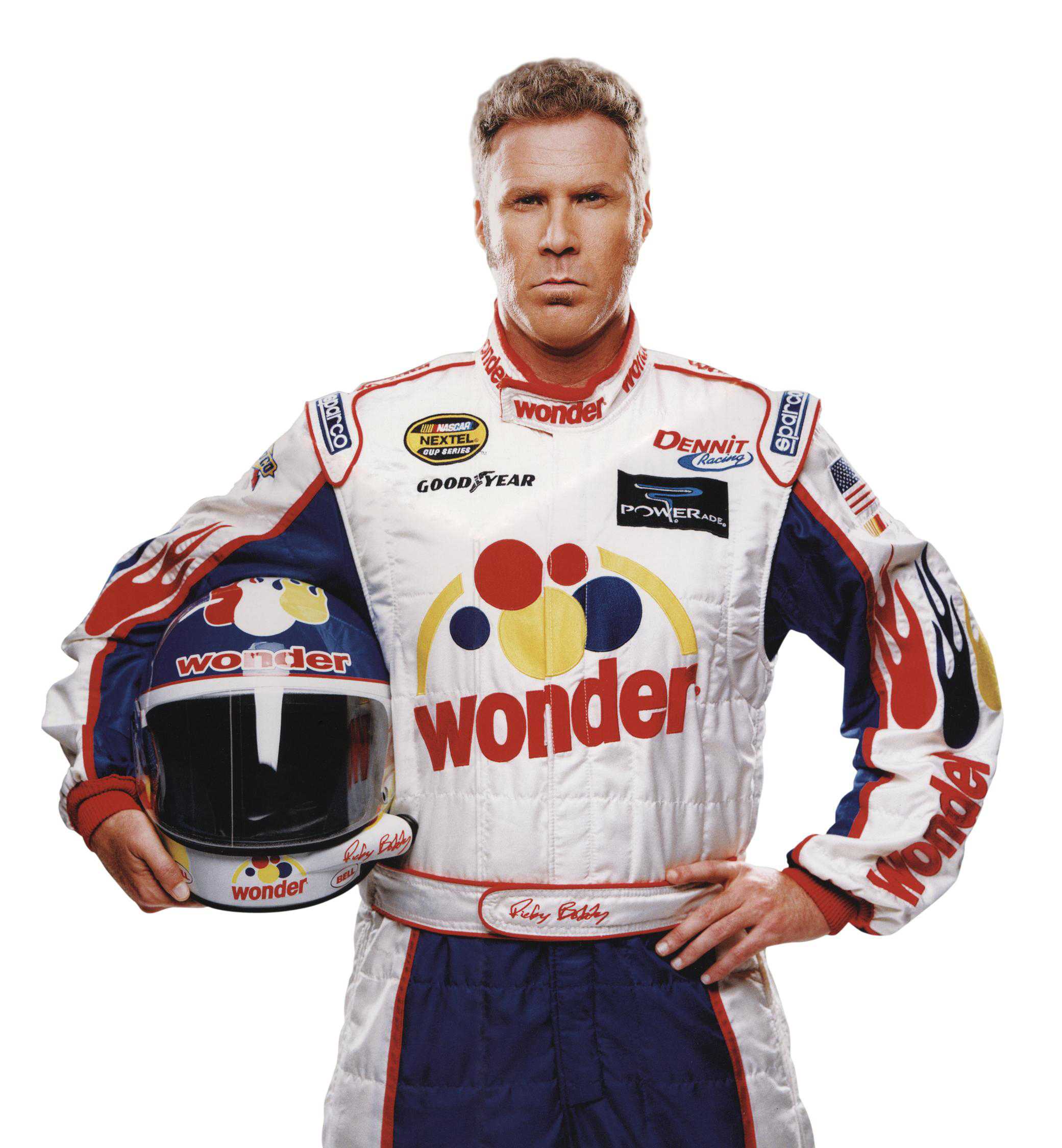 3 Main Parts of Body Language:
Facial Expression (face)


Posture (body)


Gesture (moving)
Facial Expressions
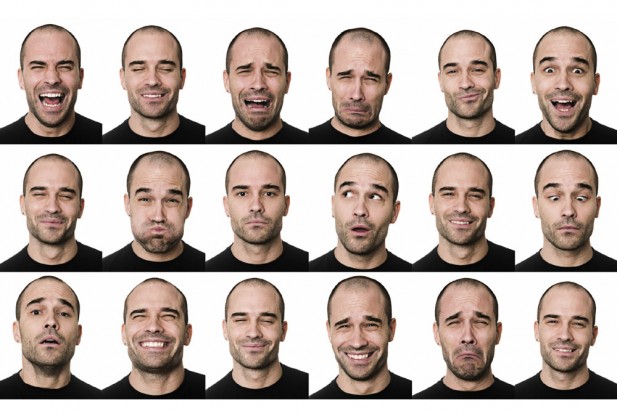 Find the 3 matching facial expressions
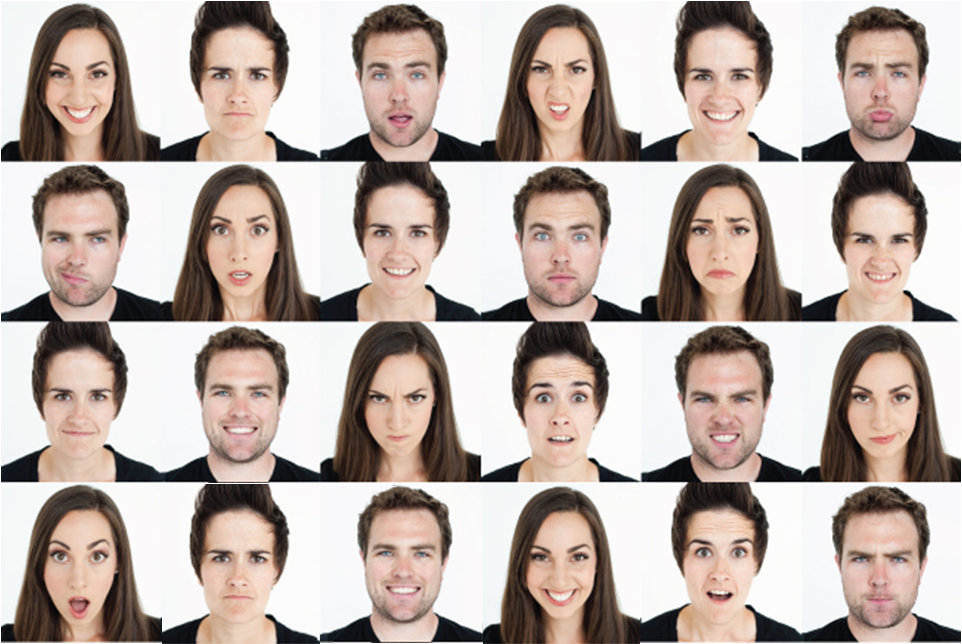 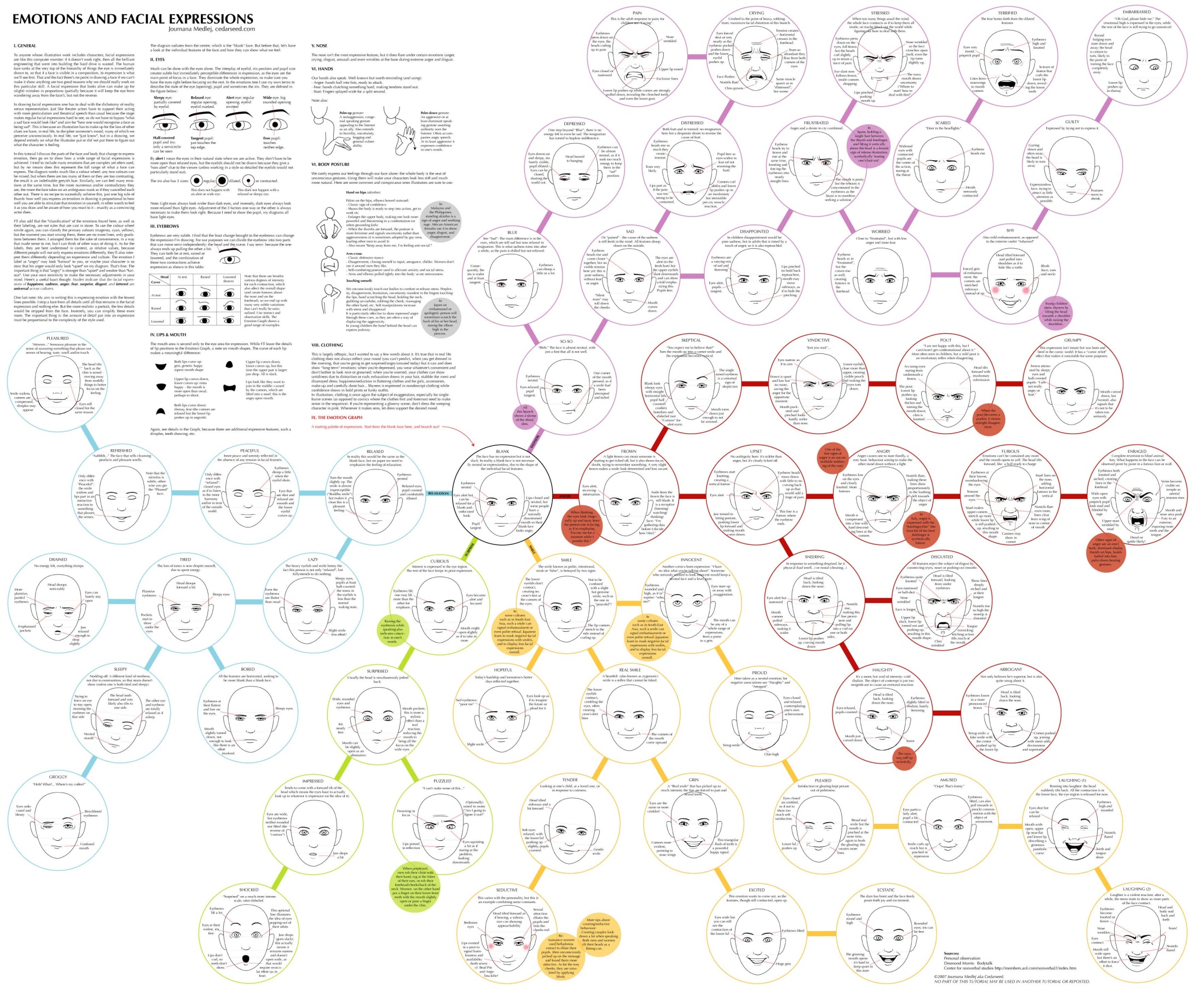 EQ Test
http://greatergood.berkeley.edu/ei_quiz/#1
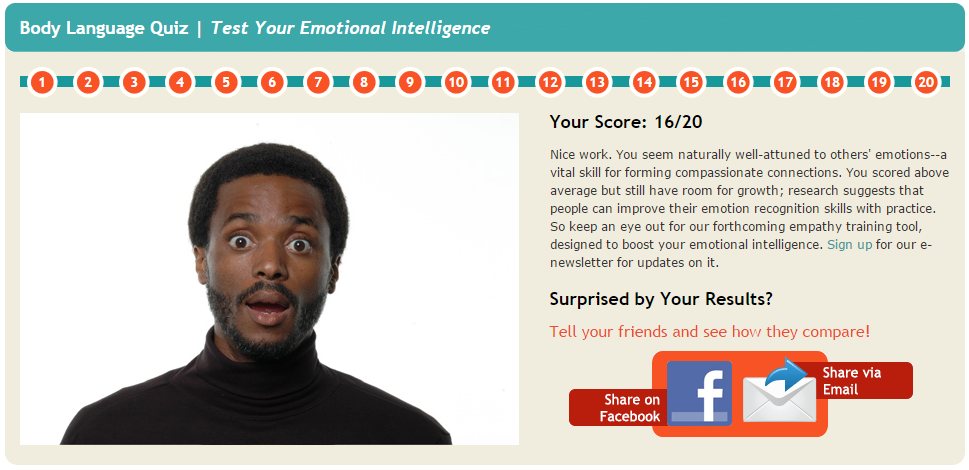 Posture
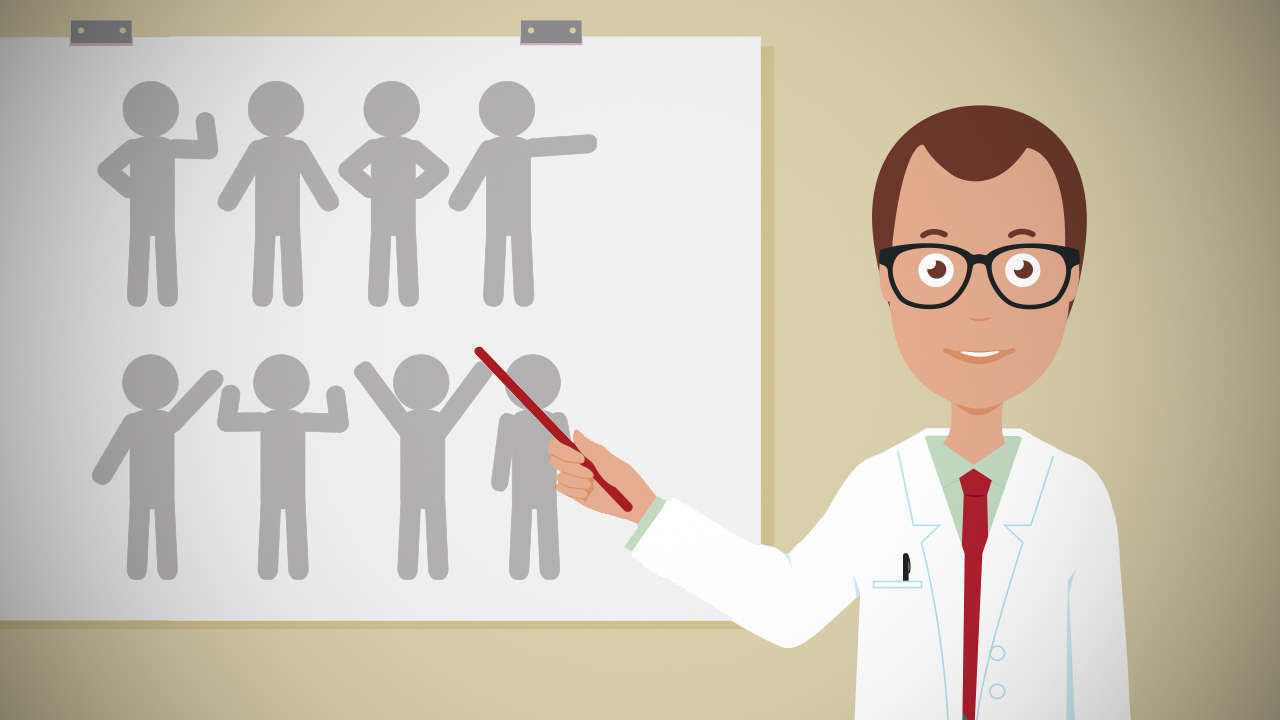 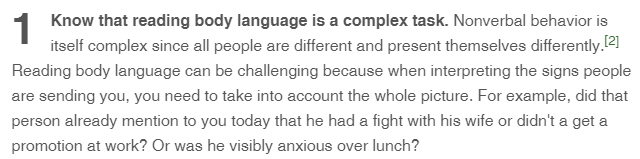 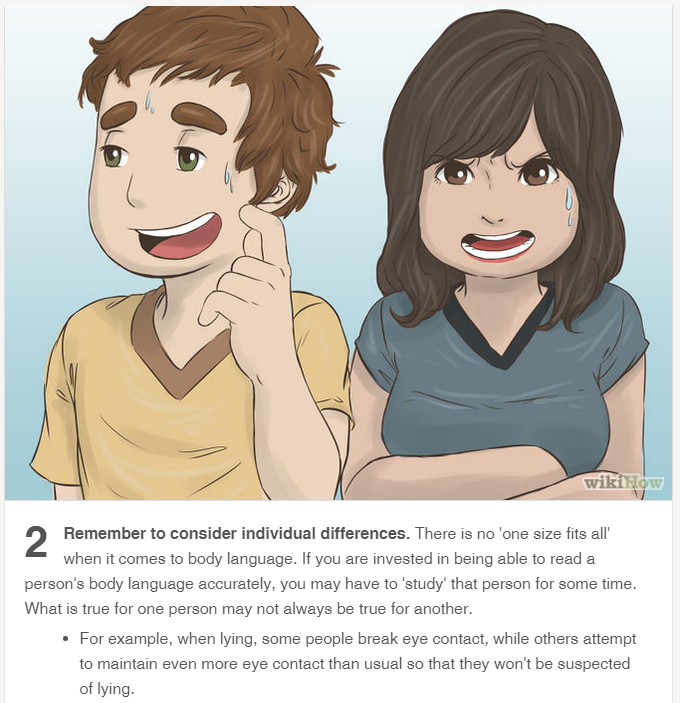 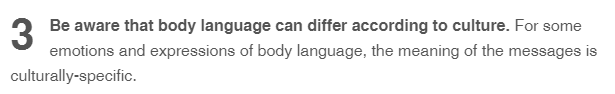 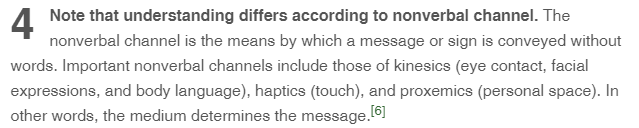 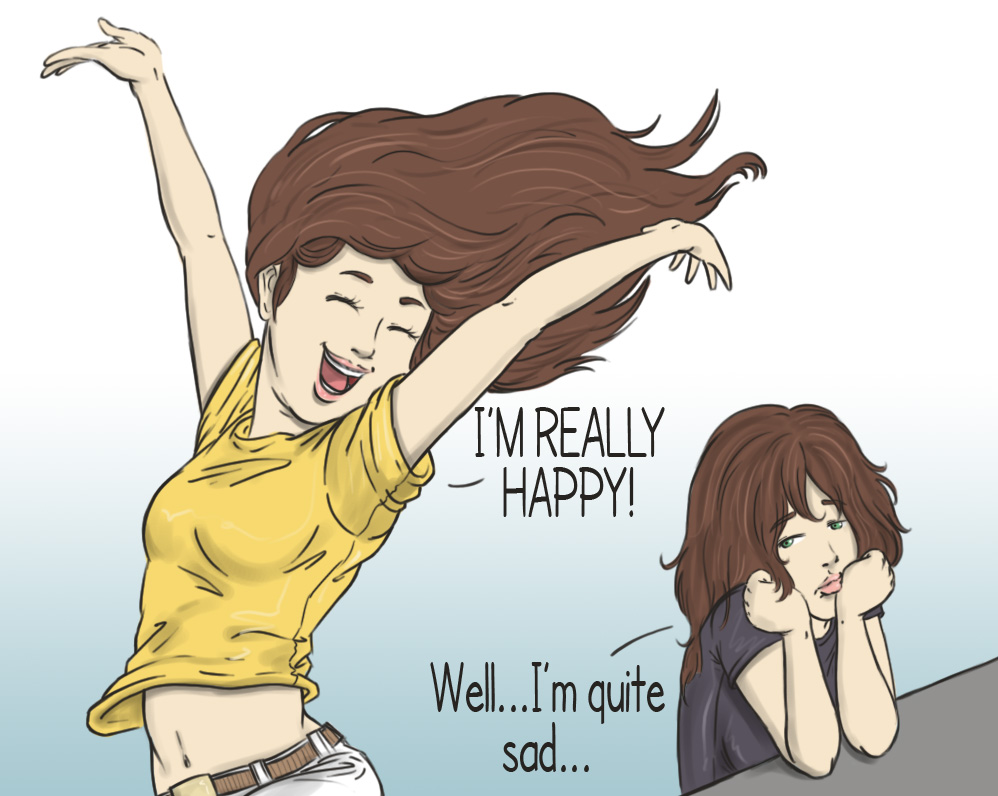 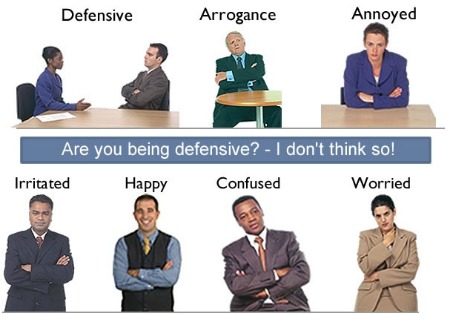 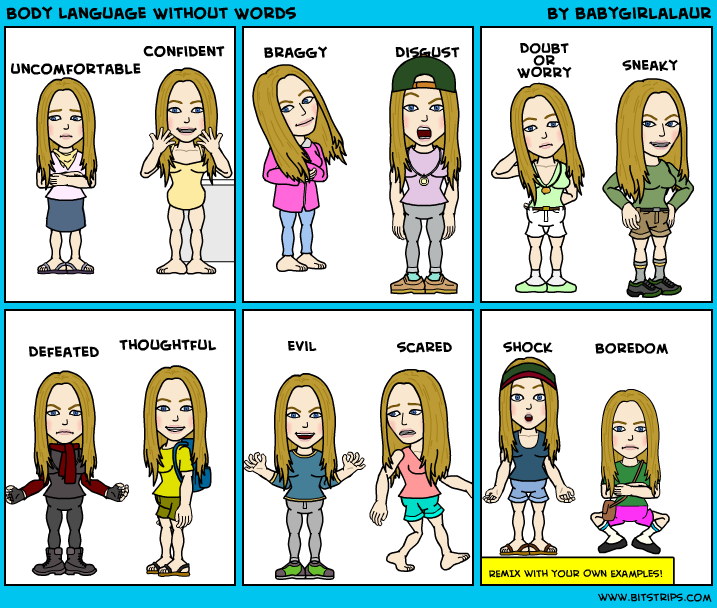 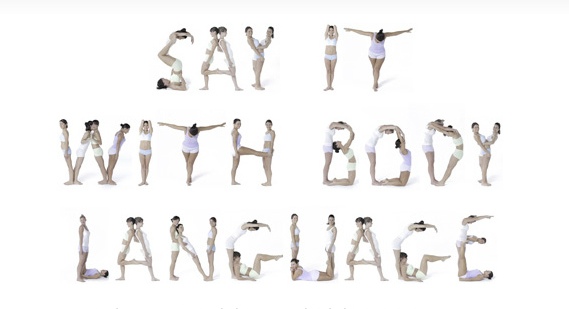 Stickman Race
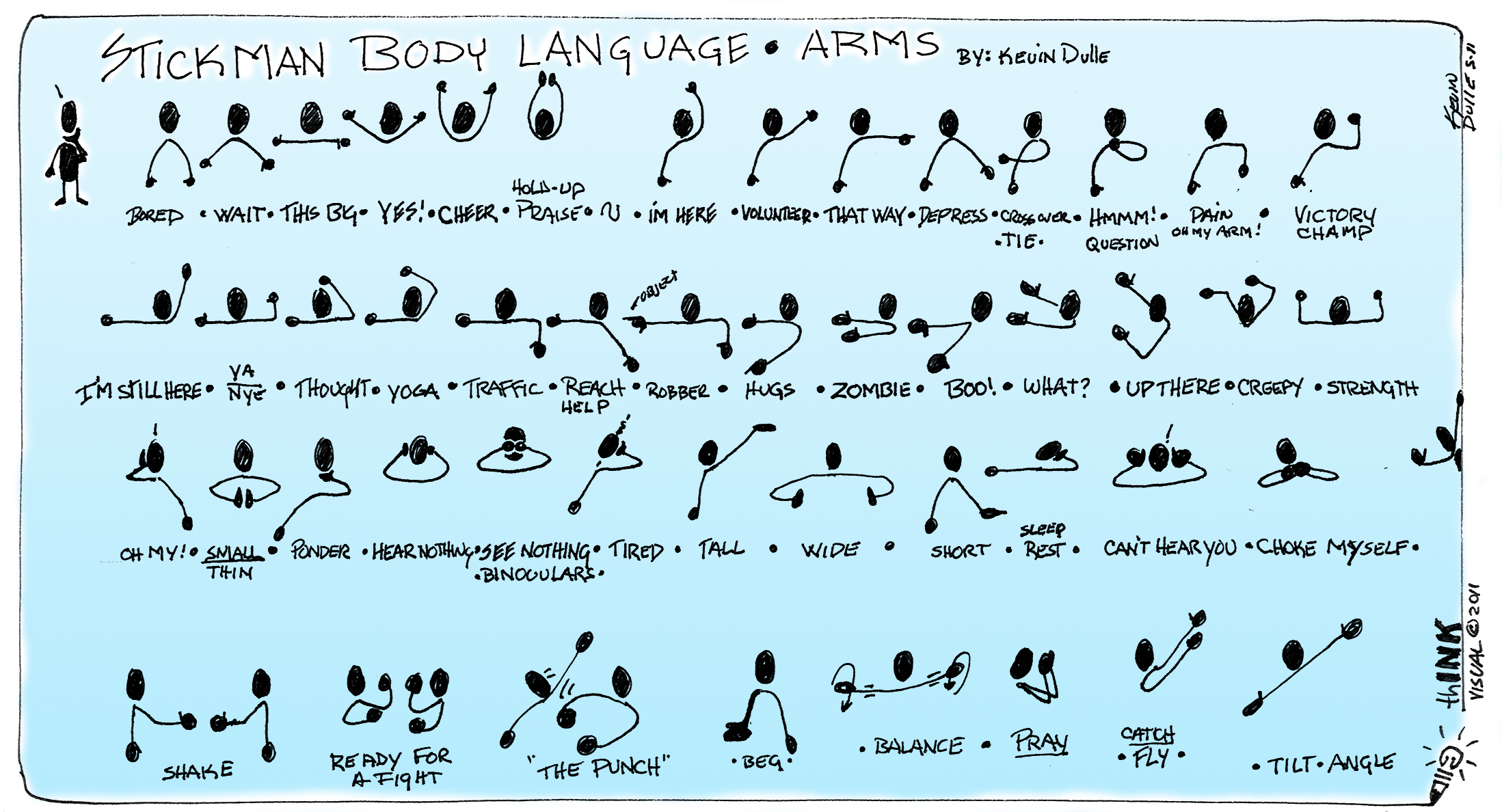 7 Ways to make people instantly like you…
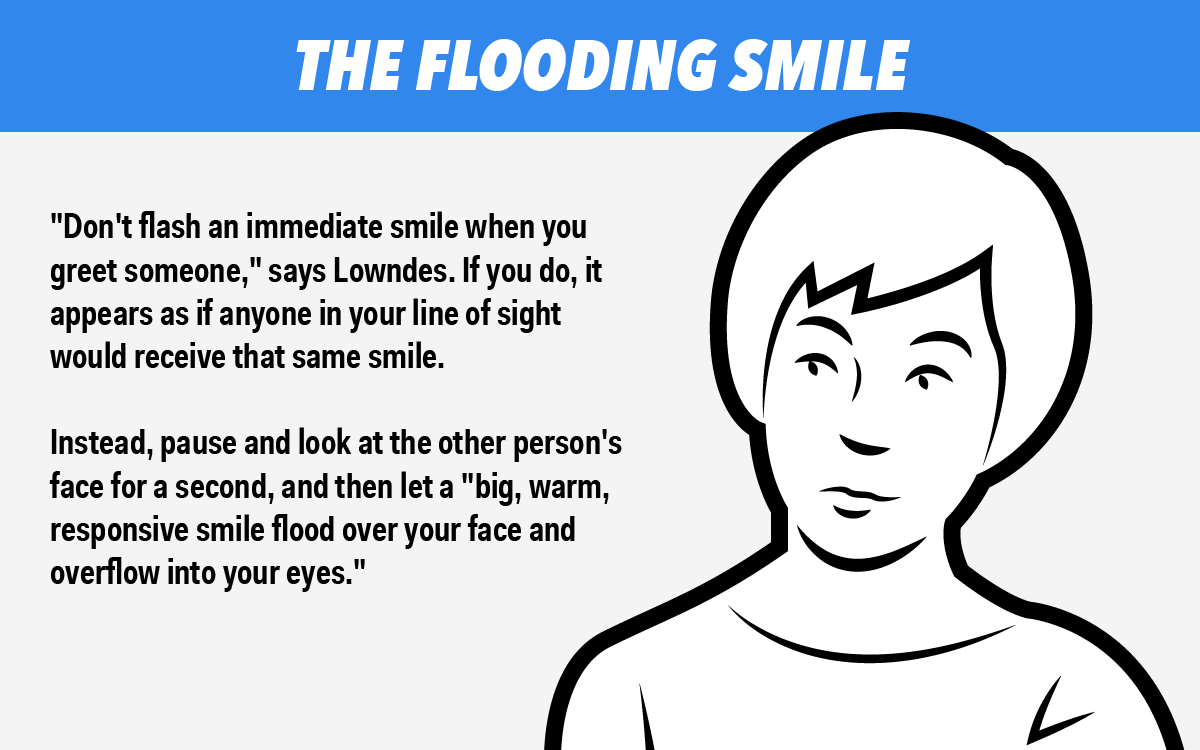 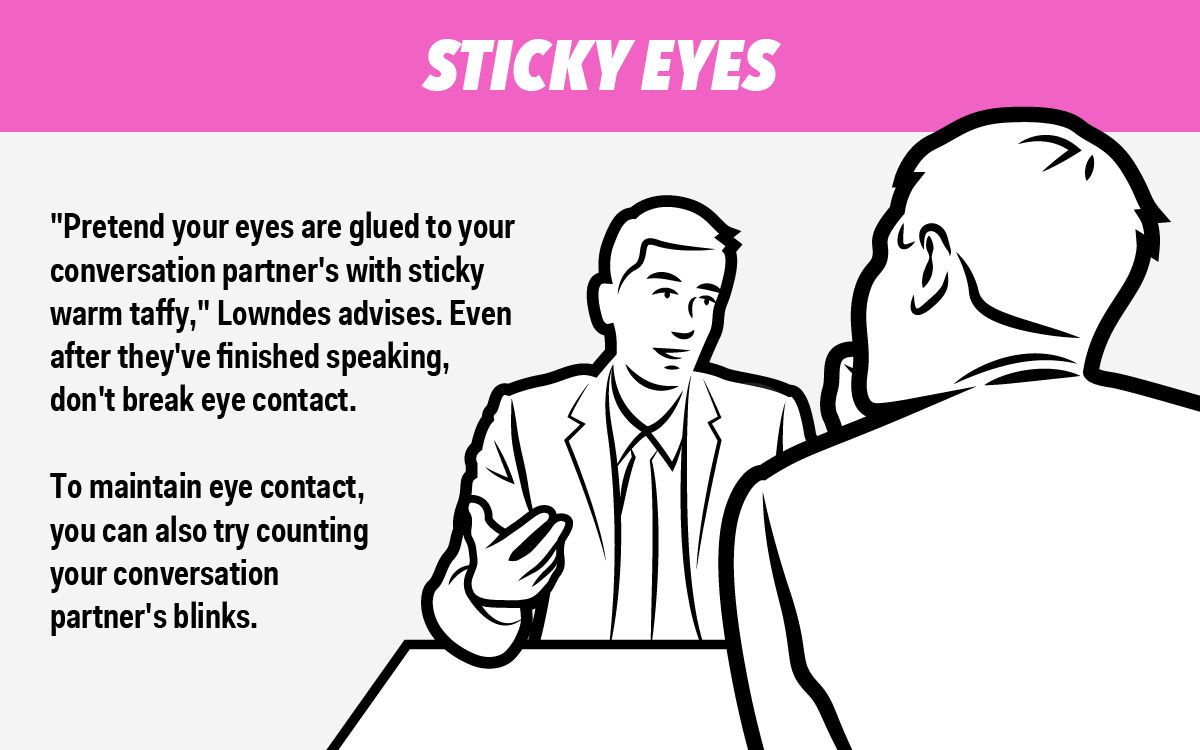 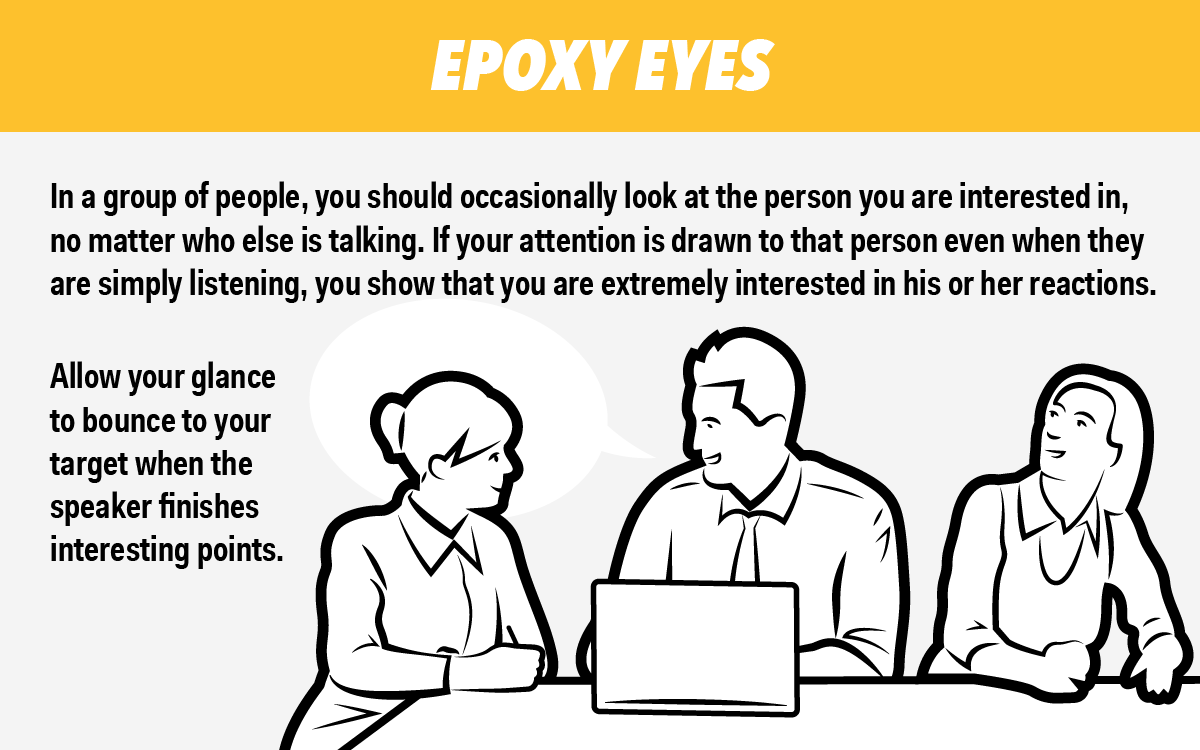 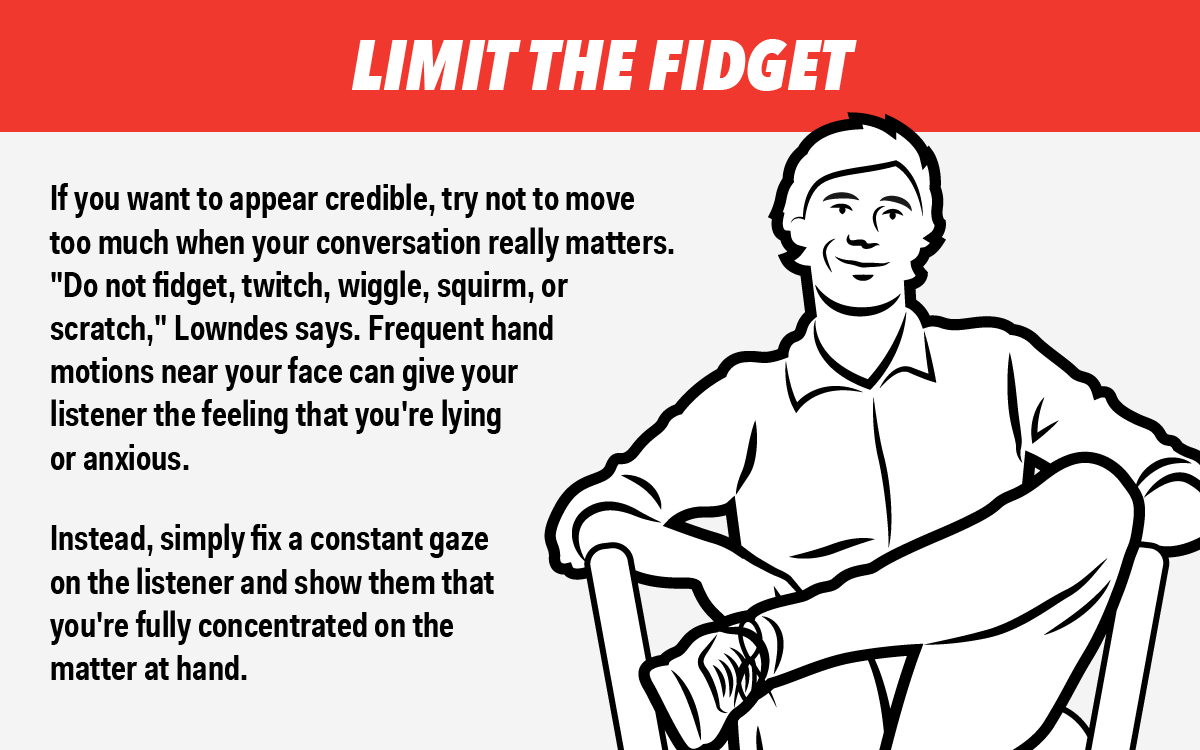 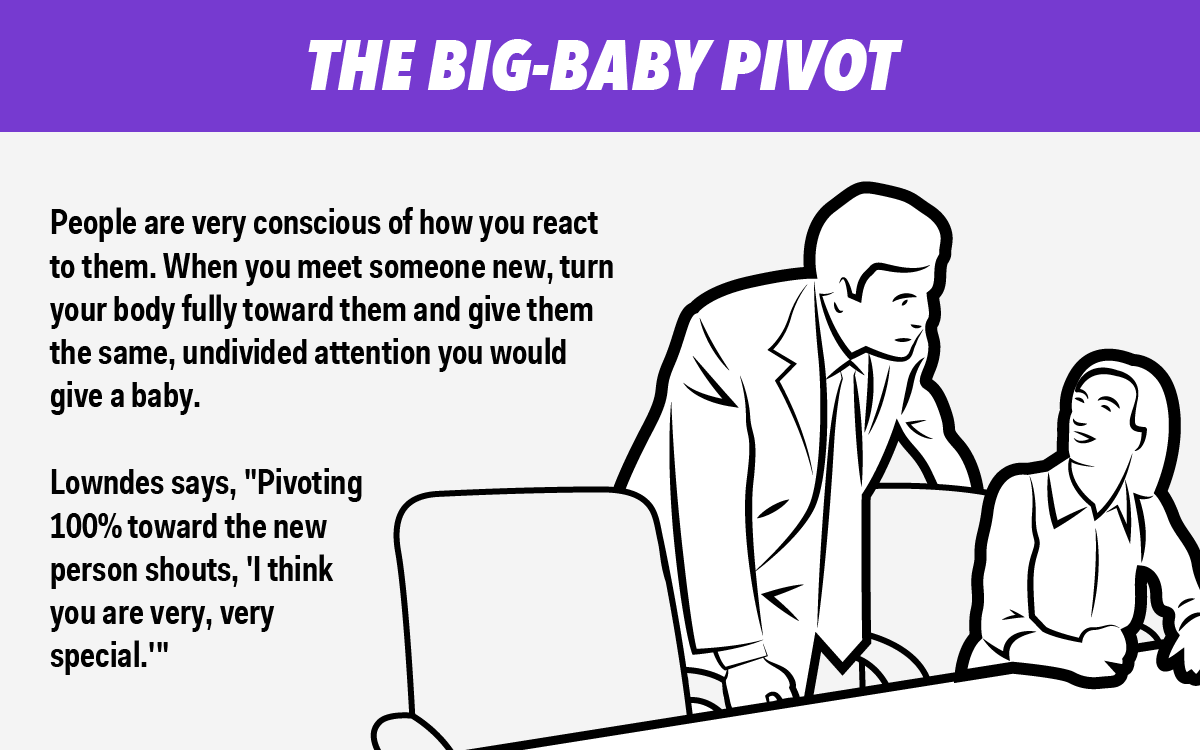 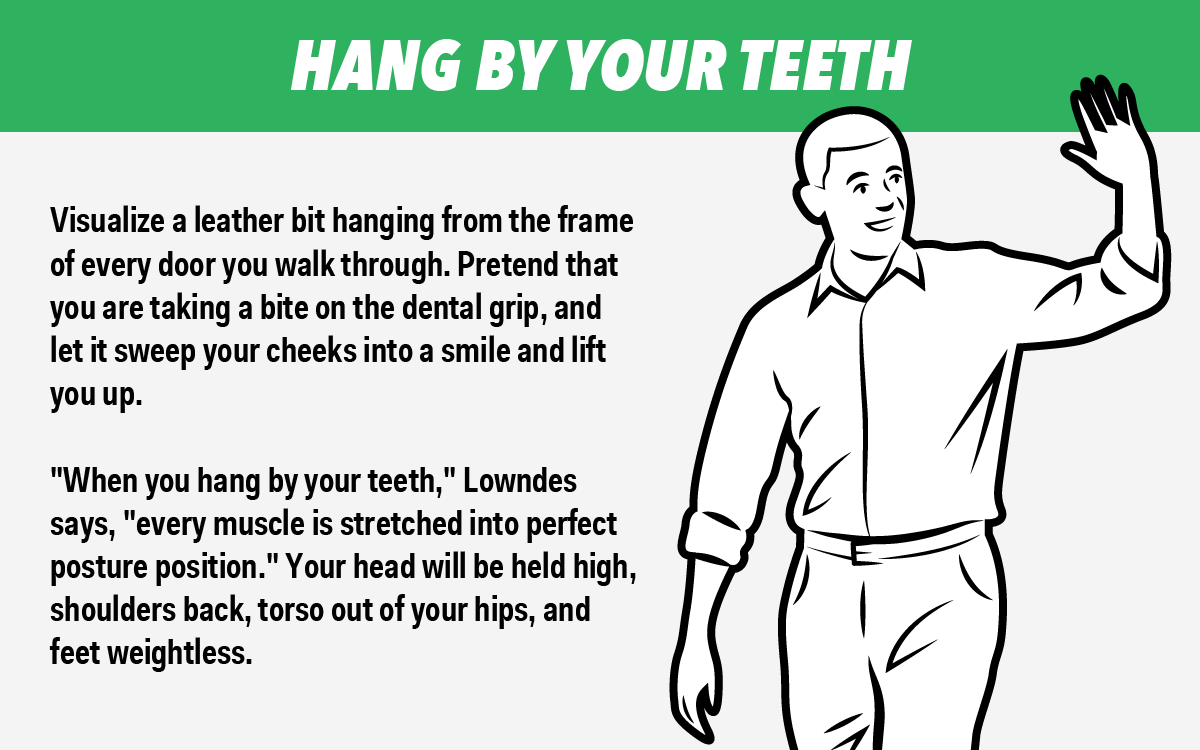 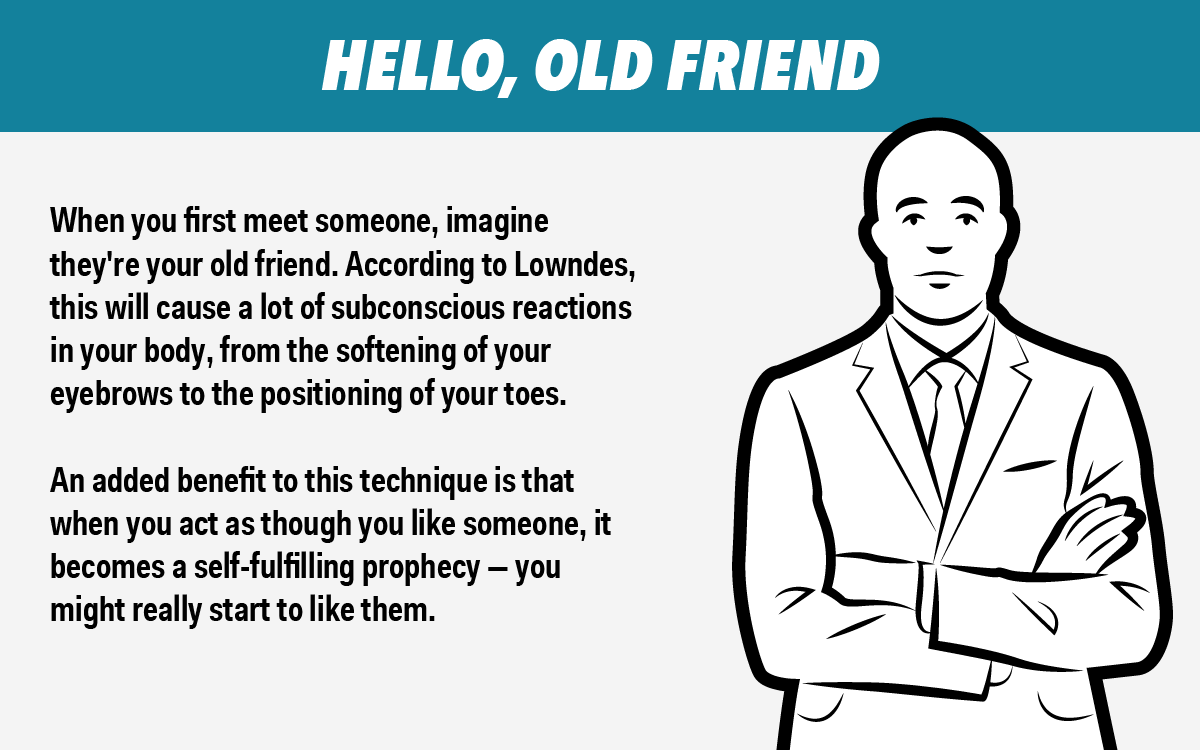 Gestures
Different between countries.
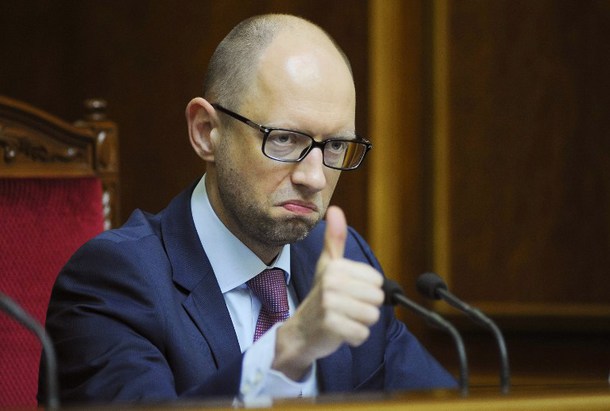 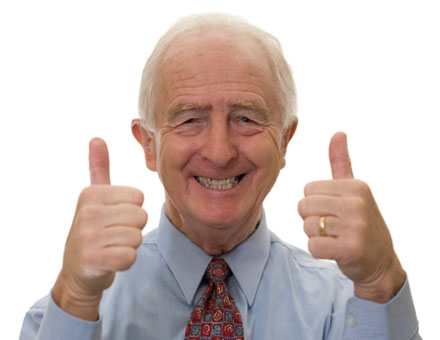 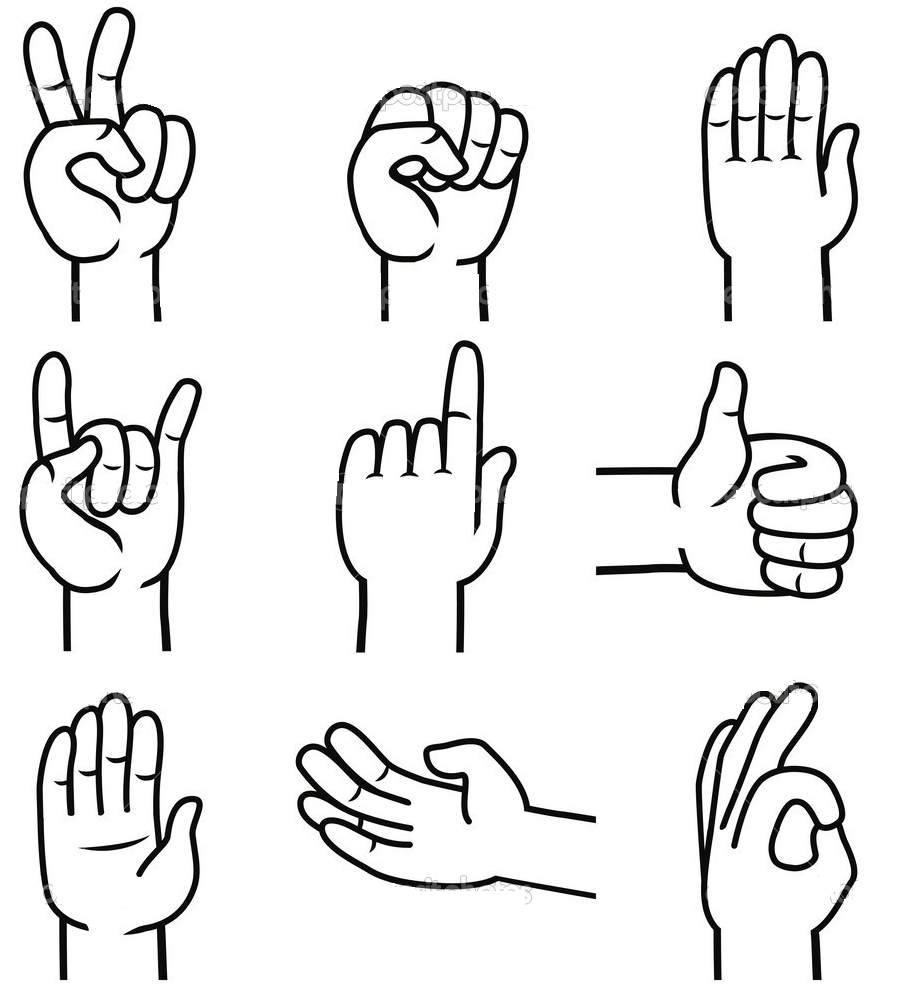 How do you Gesture…
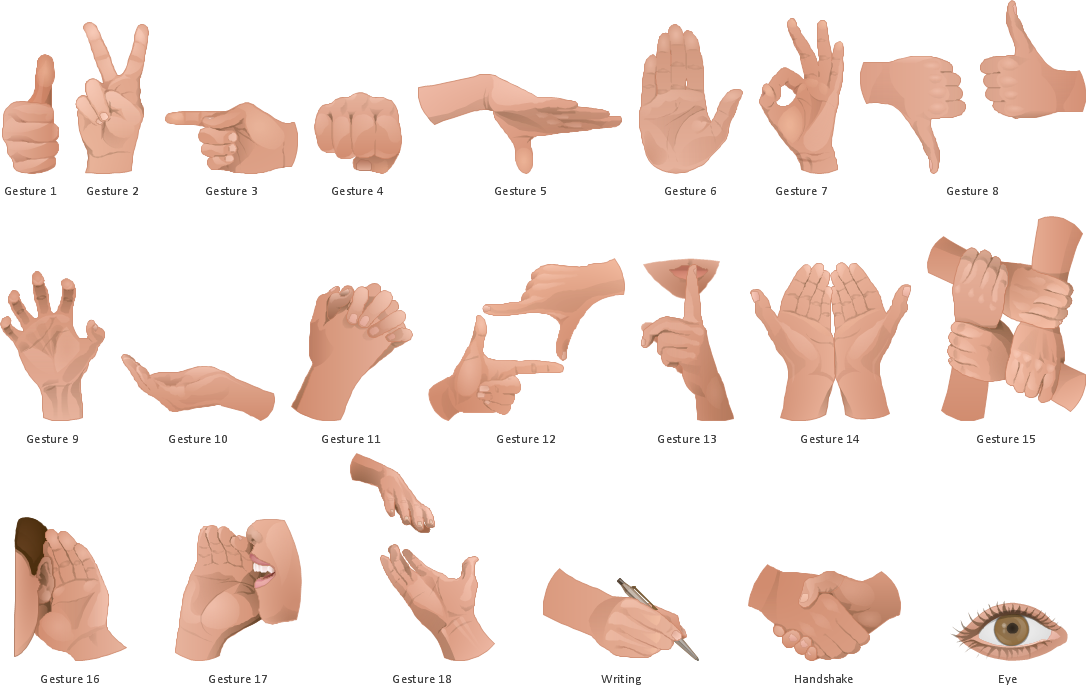 Come here
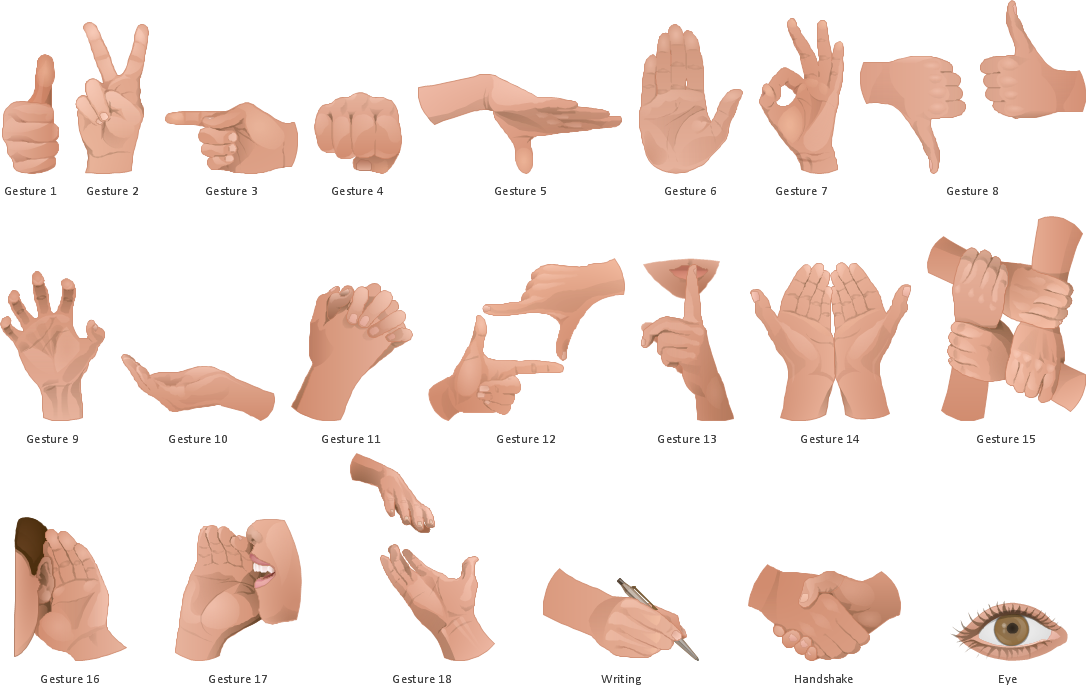 I can’t hear you.
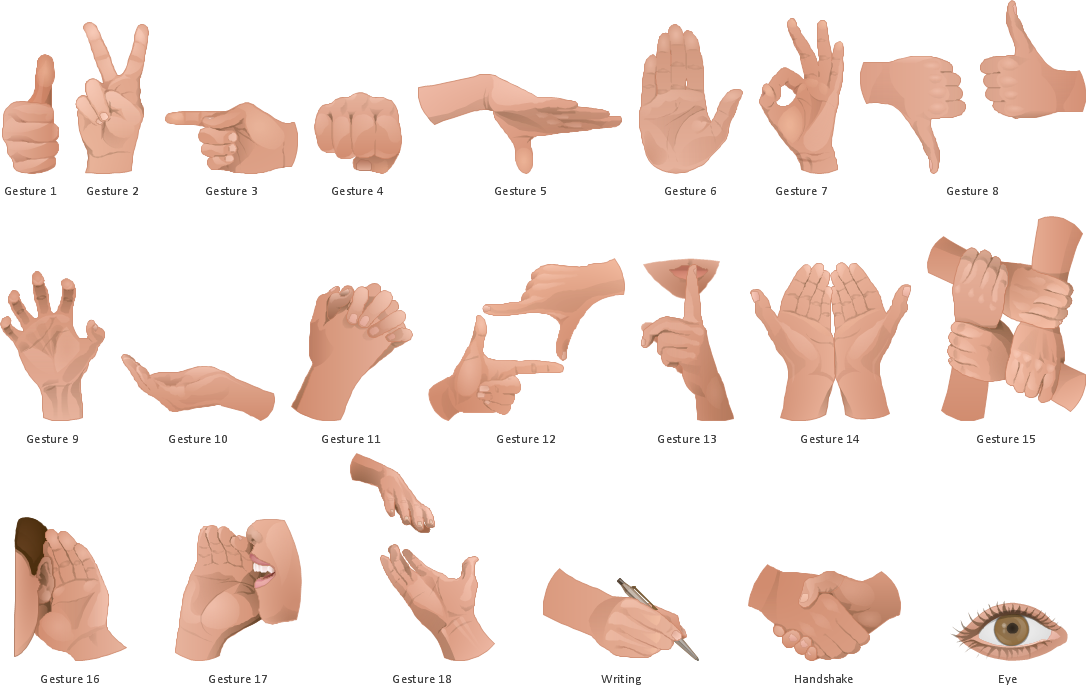 Give me money.
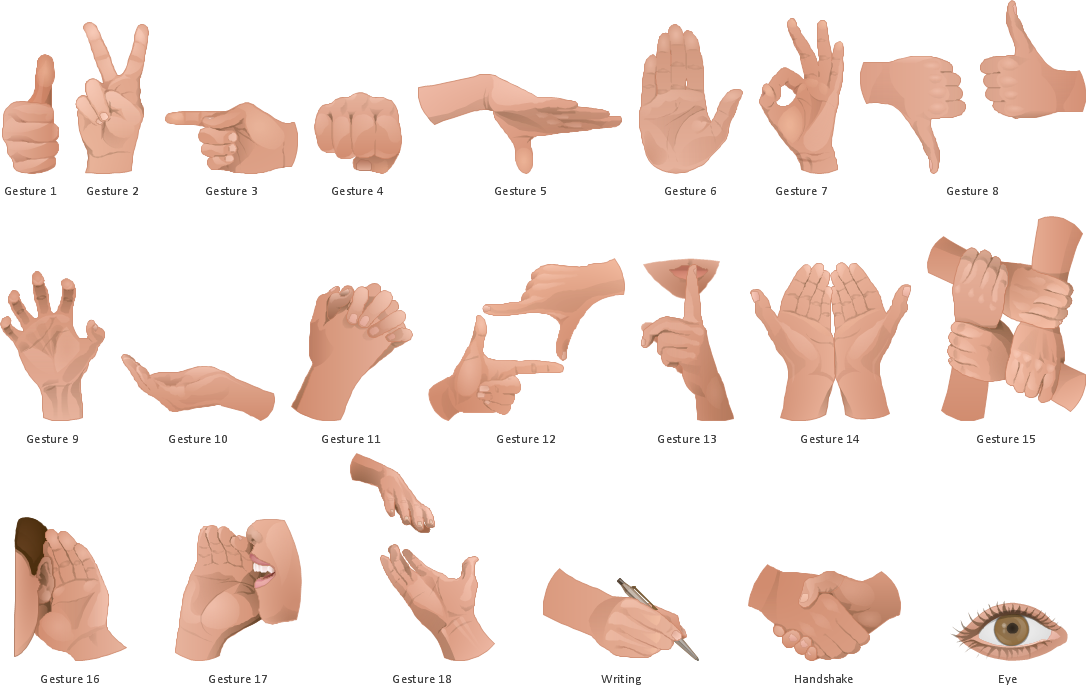 I love you.
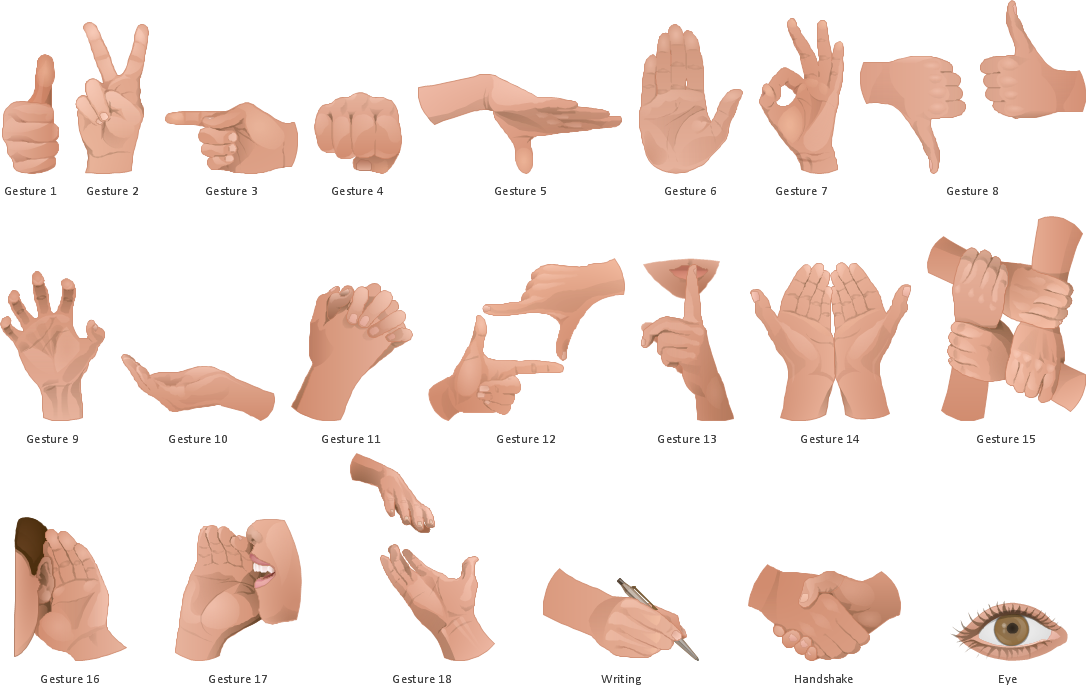 I forgot.
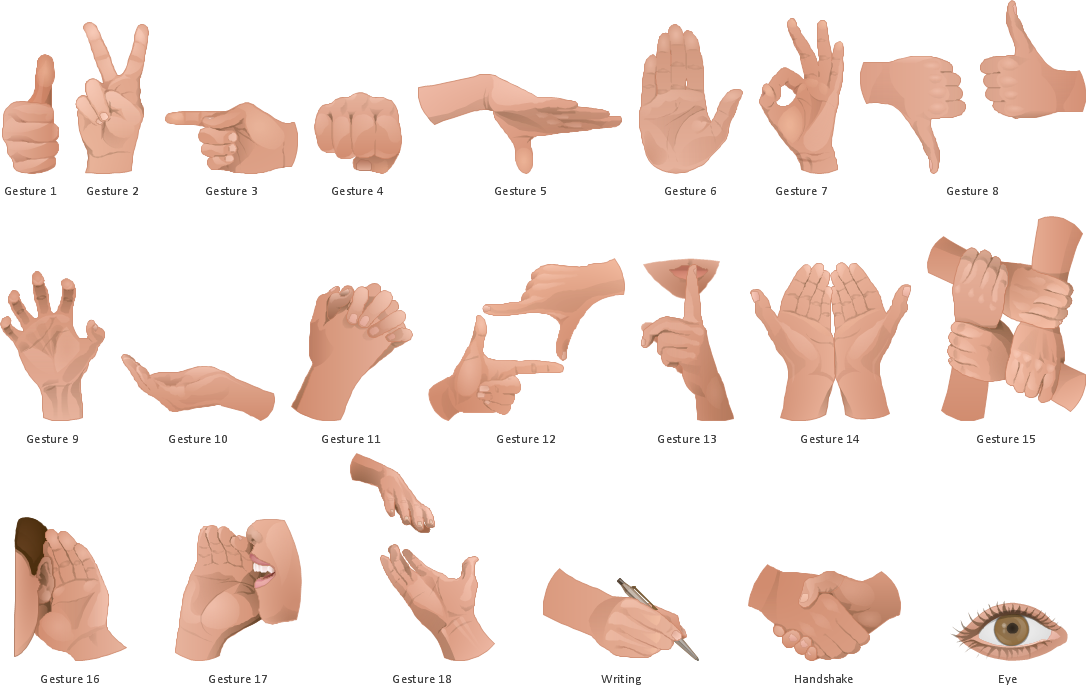 What time is it?
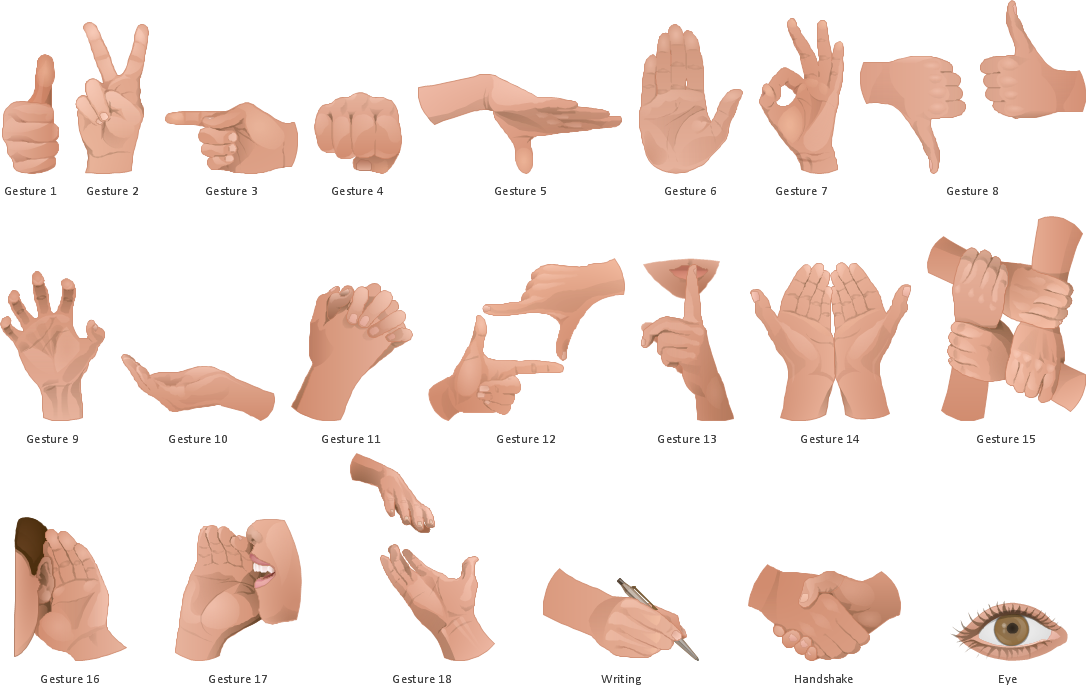 Why?
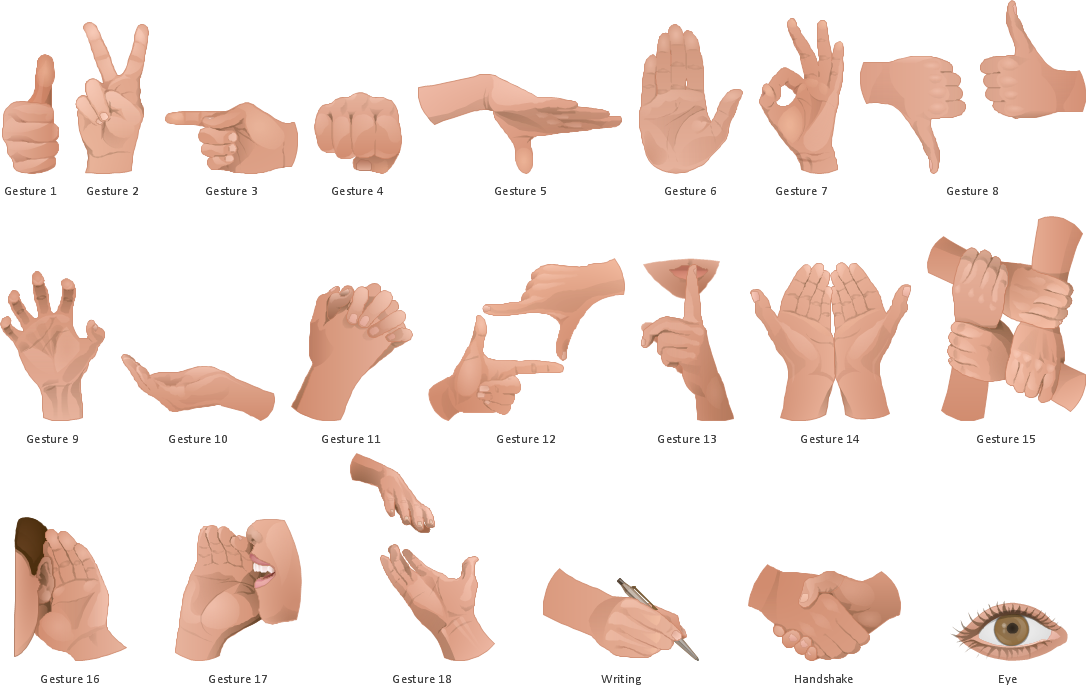 Charades
Take a clue
Only use body language
Resources
https://www.youtube.com/watch?v=vicuZS0ChYQ
How do you know if someone likes you?
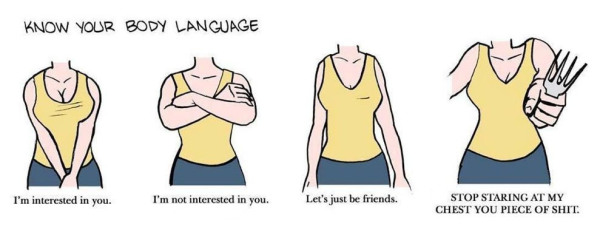 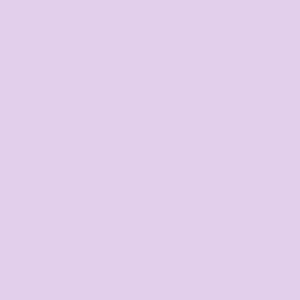 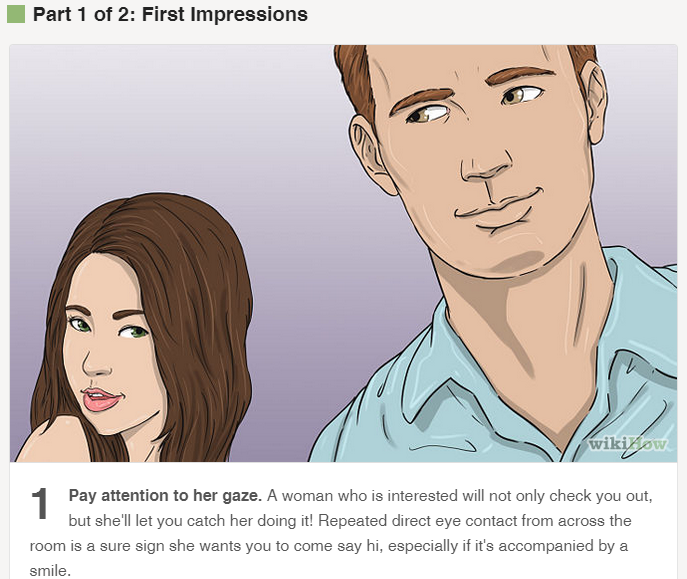 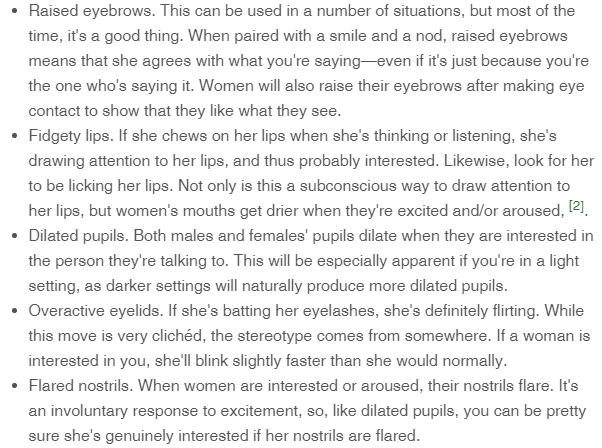 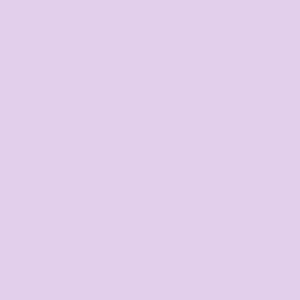 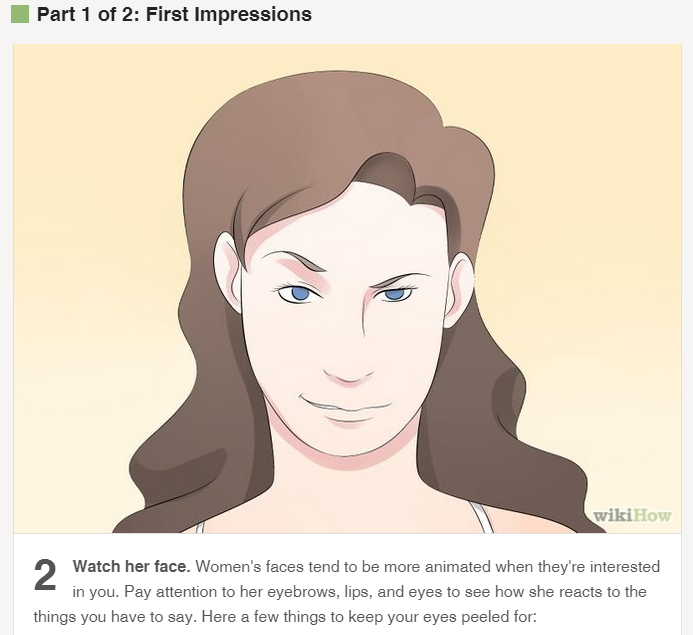 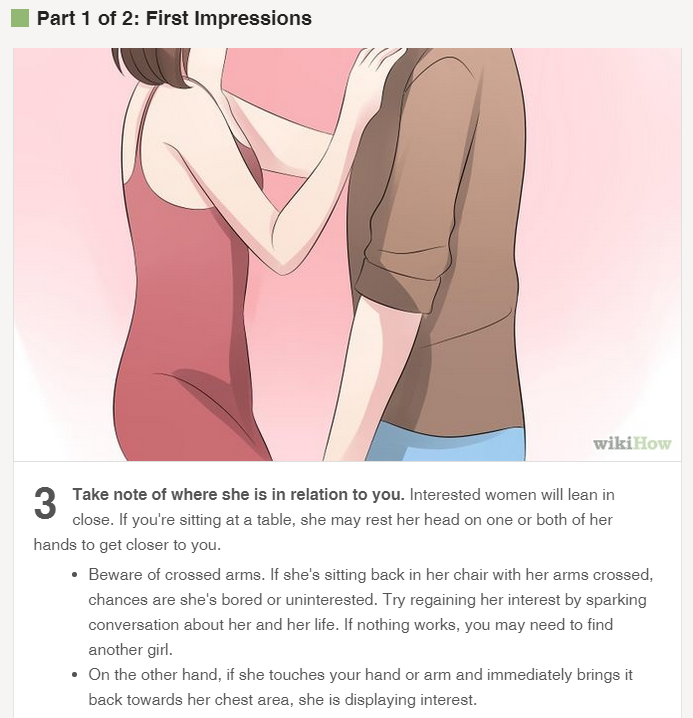 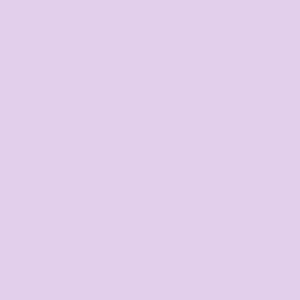 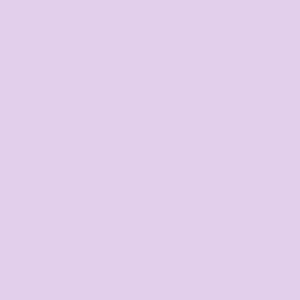 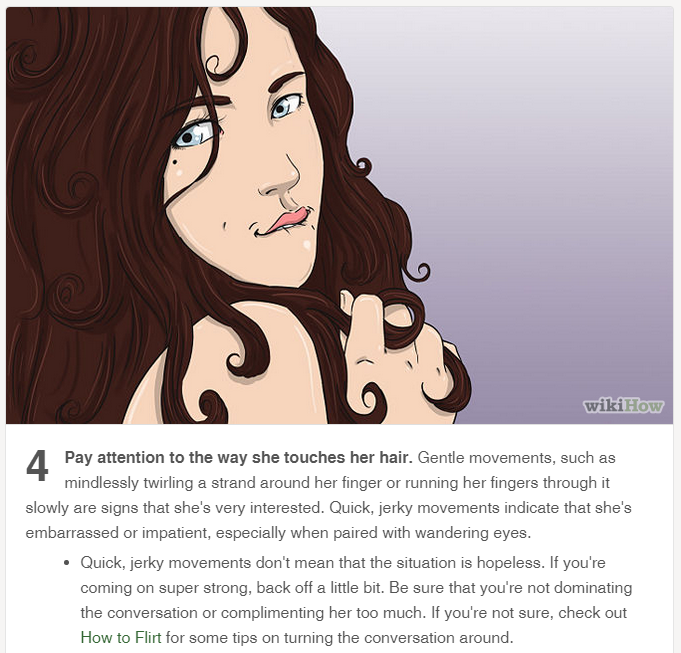 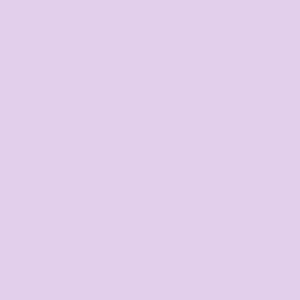 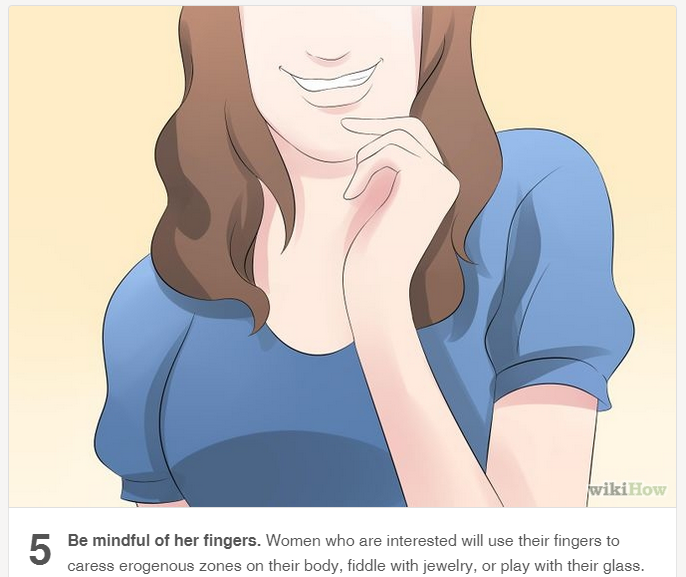 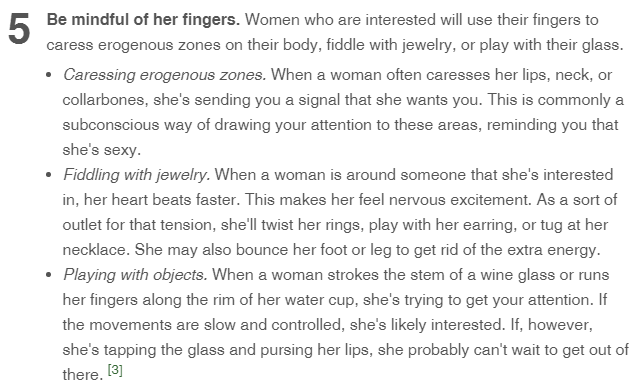 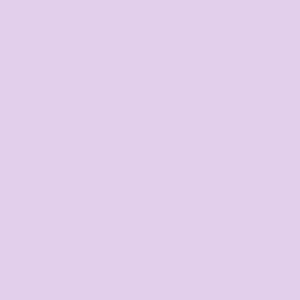 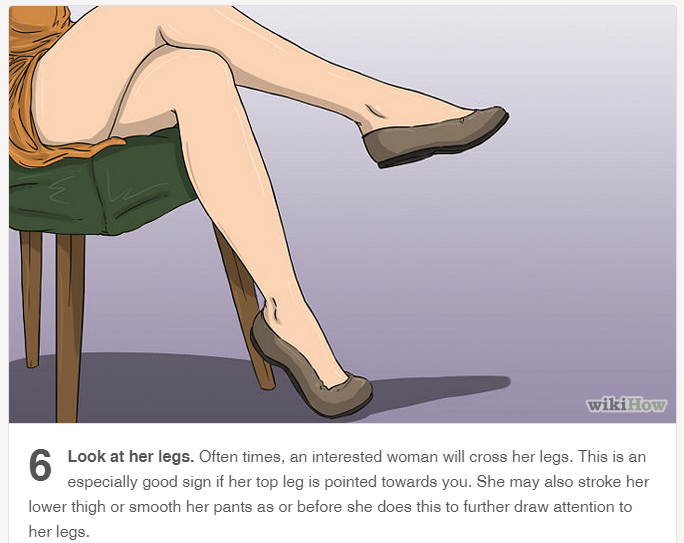 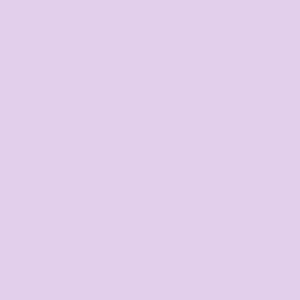 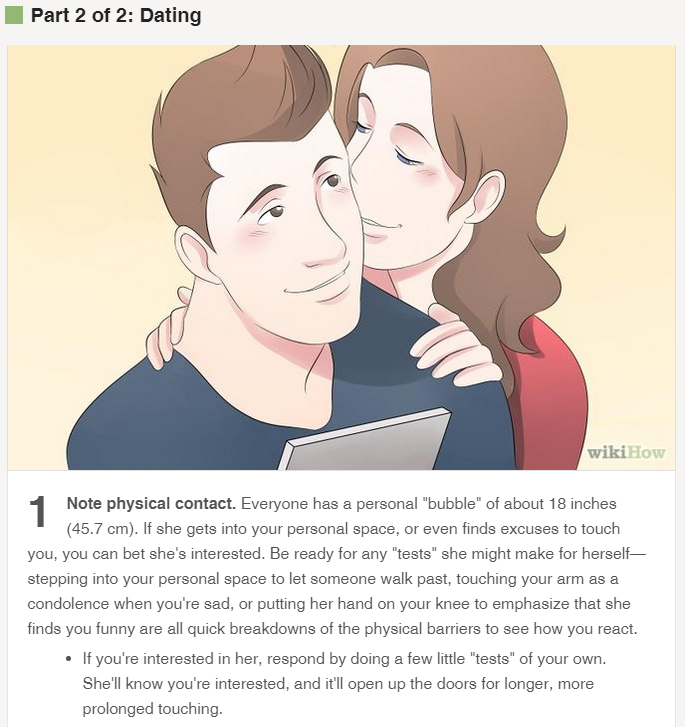 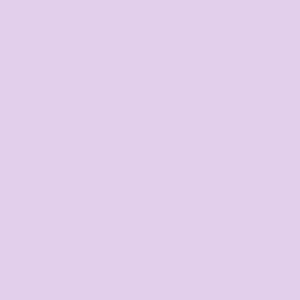 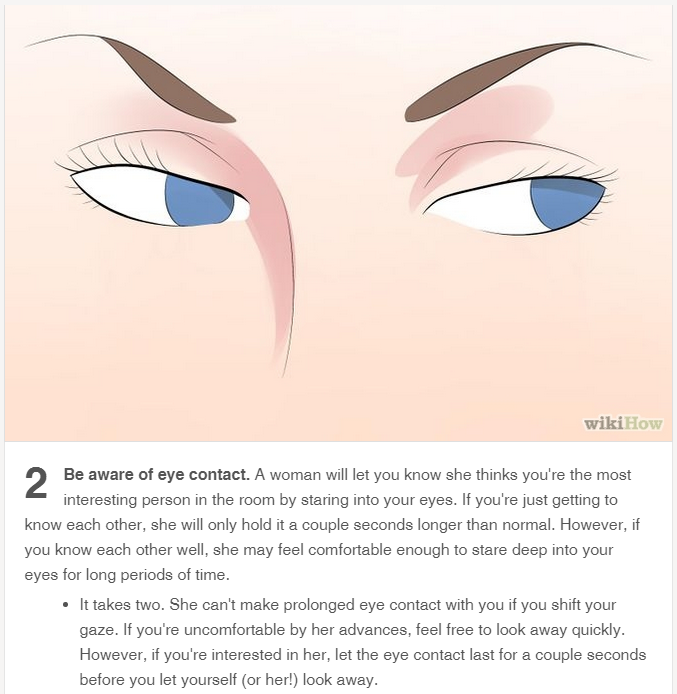 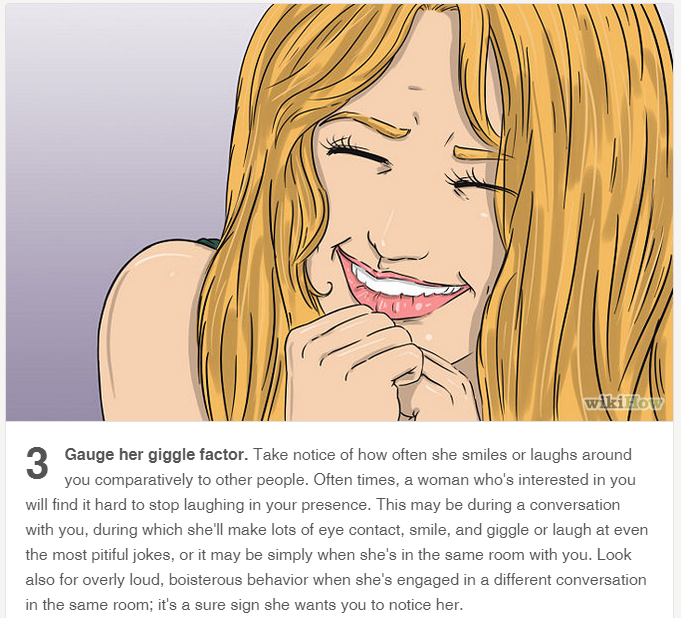 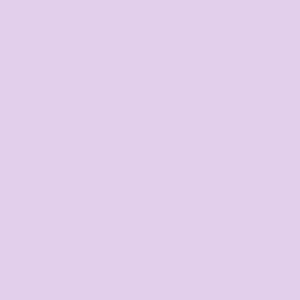 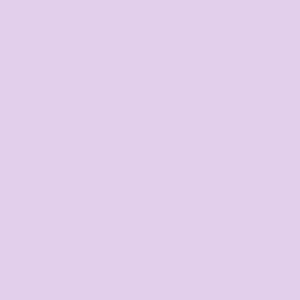 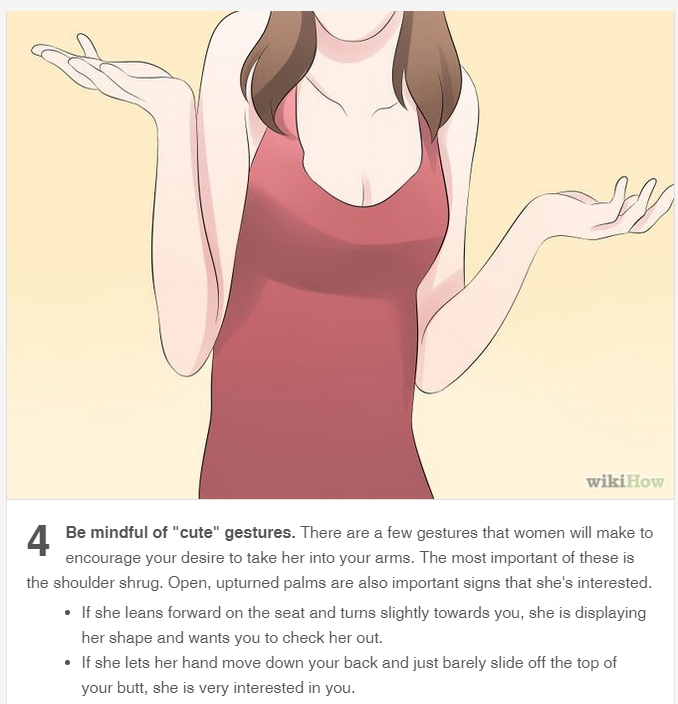 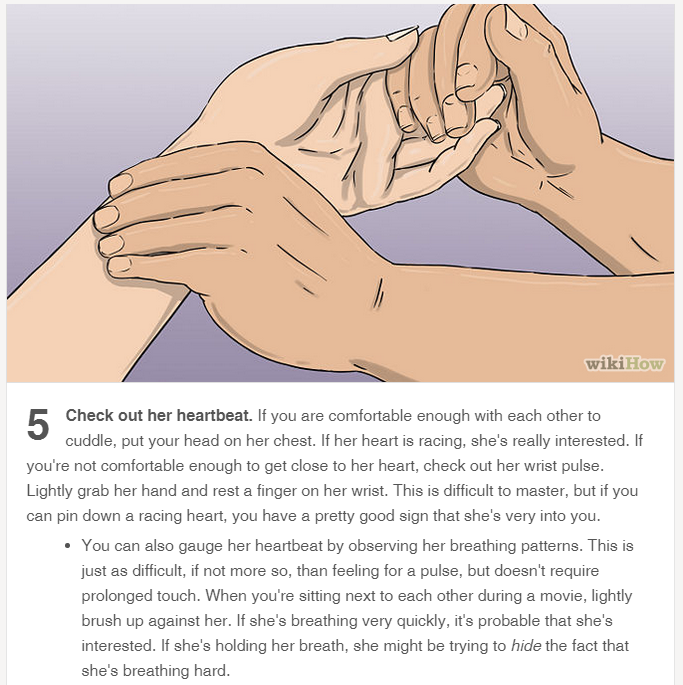 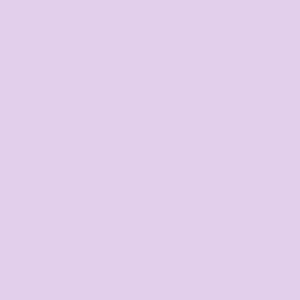 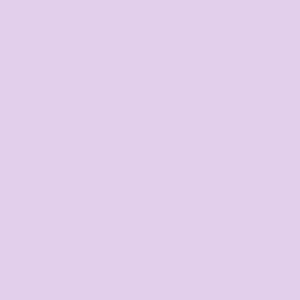 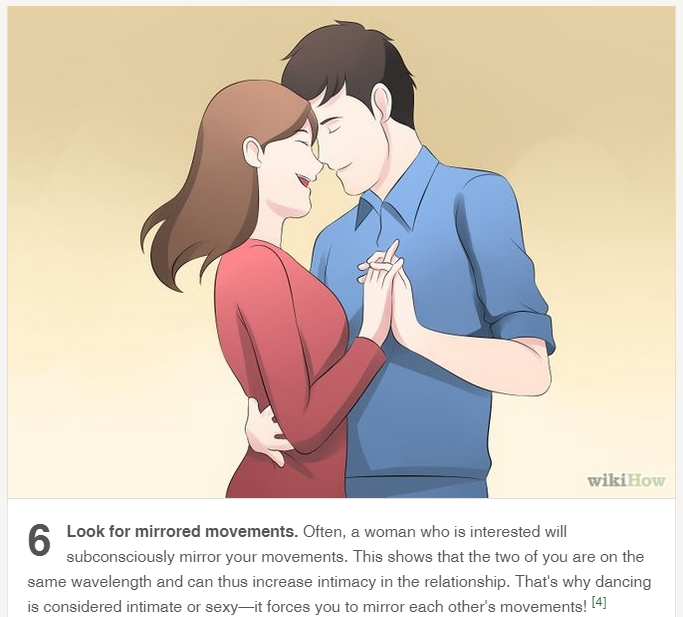